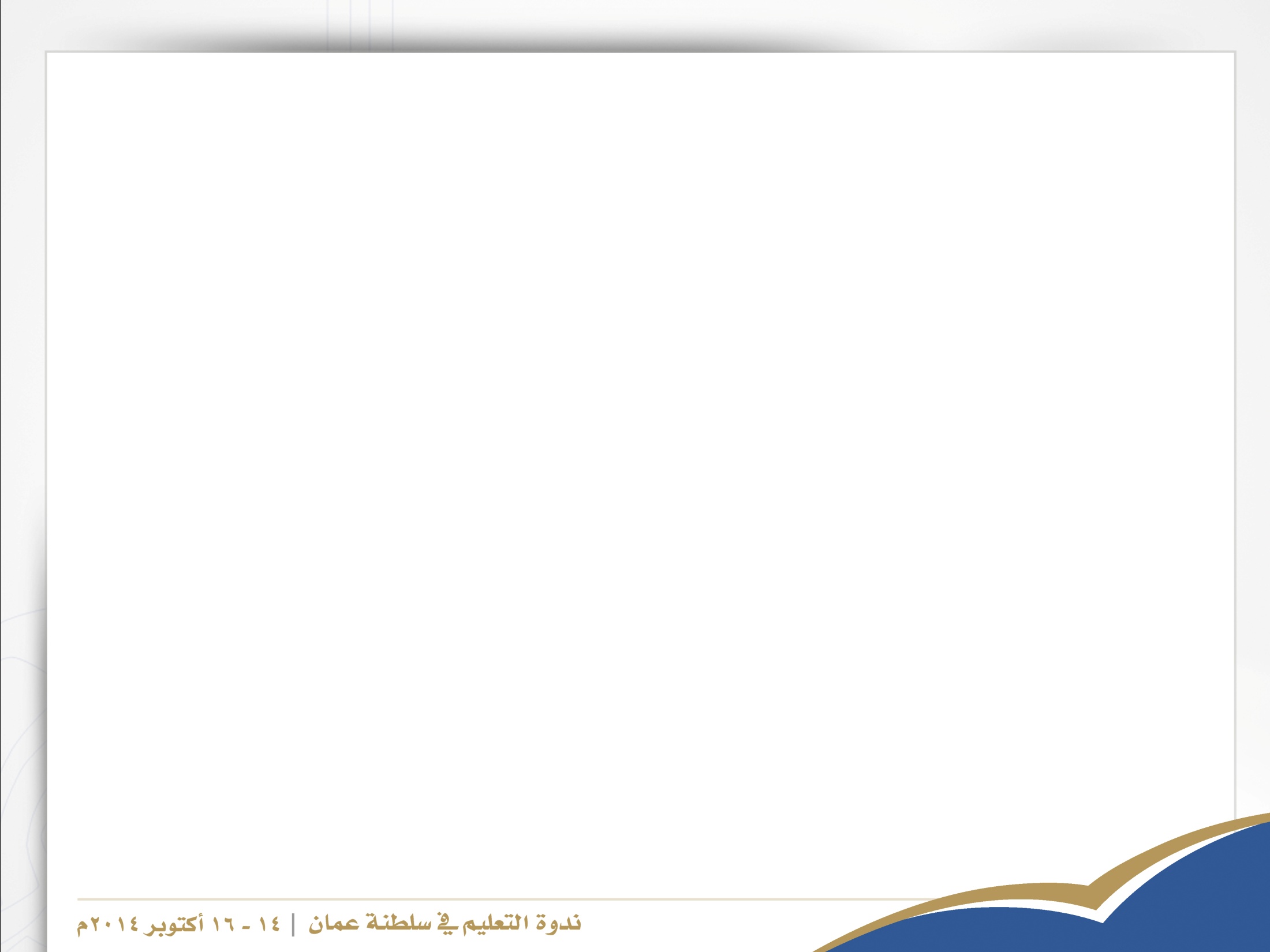 مشروع وثيقةفلسفة التعليم في سلطنة عُماند. حمود بن خلفان بن محمد الحارثيوكيل وزارة التربية والتعليم للتعليم والمناهج
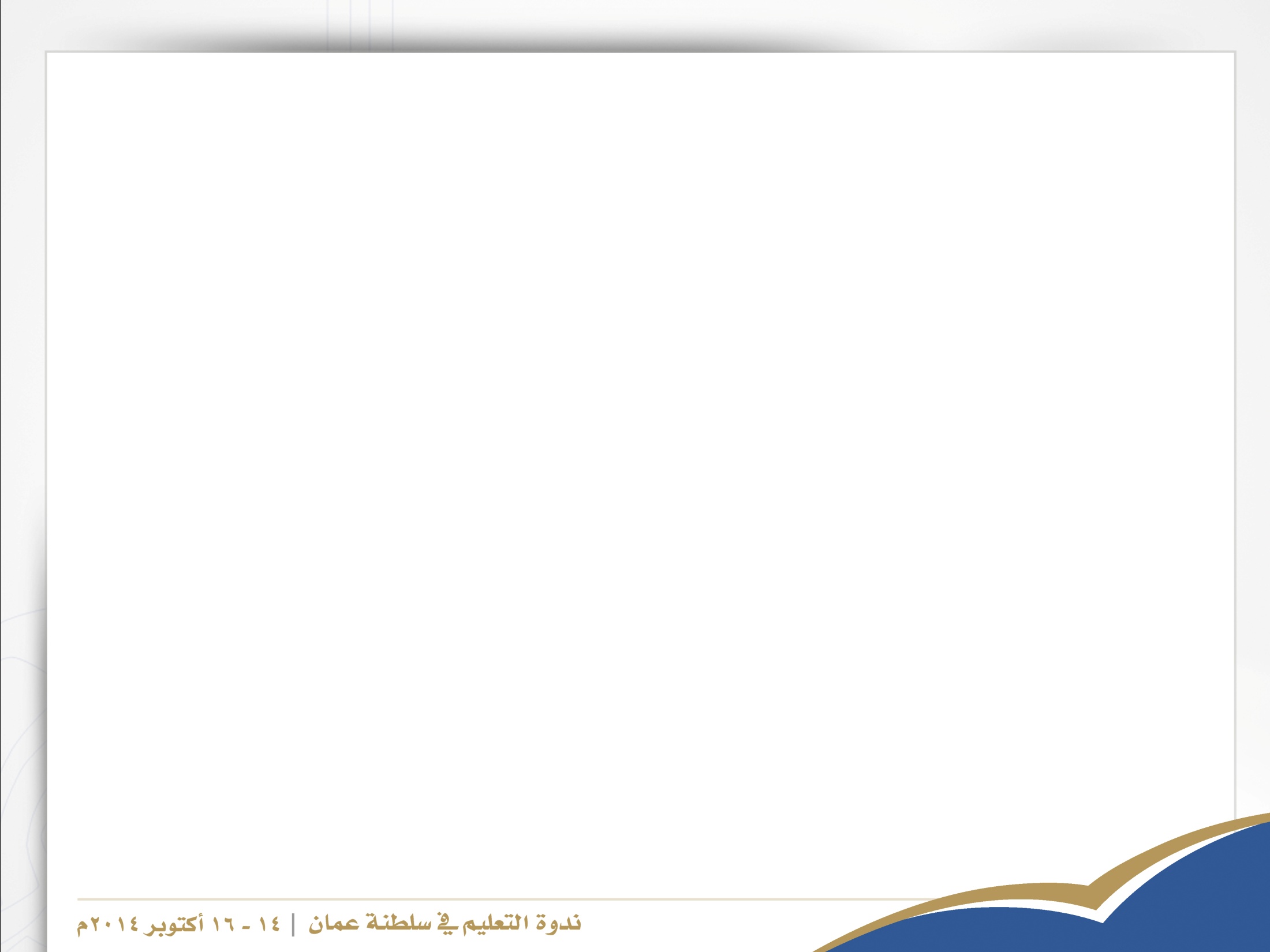 مشروع وثيقة فلسفة التعليم في سلطنة عُمان
مفهوم فلسفة التعليم في سلطنة عُمان
1
مبررات تطوير فلسفة التعليم في سلطنة عُمان
2
المنهجية
3
هيكل وبنية الوثيقة فلسفة التعليم في سلطنة عُمان
4
وماذا بعد؟
5
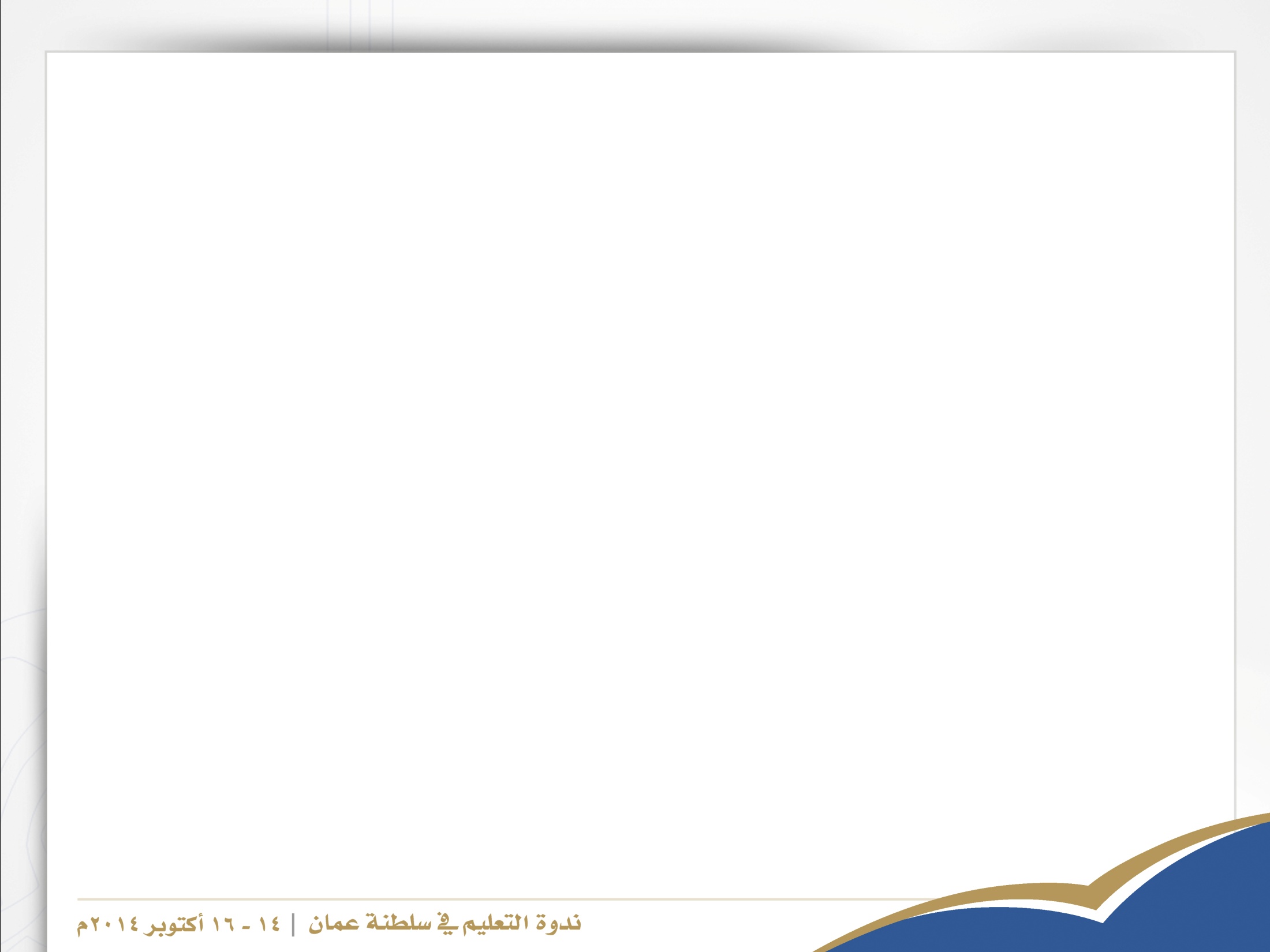 مشروع وثيقة فلسفة التعليم في سلطنة عُمان
مفهوم فلسفة التعليم في سلطنة عُمان
موجهات ومنطلقات عامة للسياسات والممارسات التربوية في السلطنة.
فلسفة عربية إسلامية تجمع بين الأصالة والمعاصرة وترمي إلى تكوين المواطن المؤمن بالله تعالى والمخلص لوطنه وسلطانه والقادر على التعامل مع مجريات العصر، والمساهم في التنمية المستدامة بكل قطاعاتها المختلفة في المجتمع العُماني، والممتلك لمهارات التفكير العلمي ومبادئ وقيم الدين الإسلامي.
المحاور
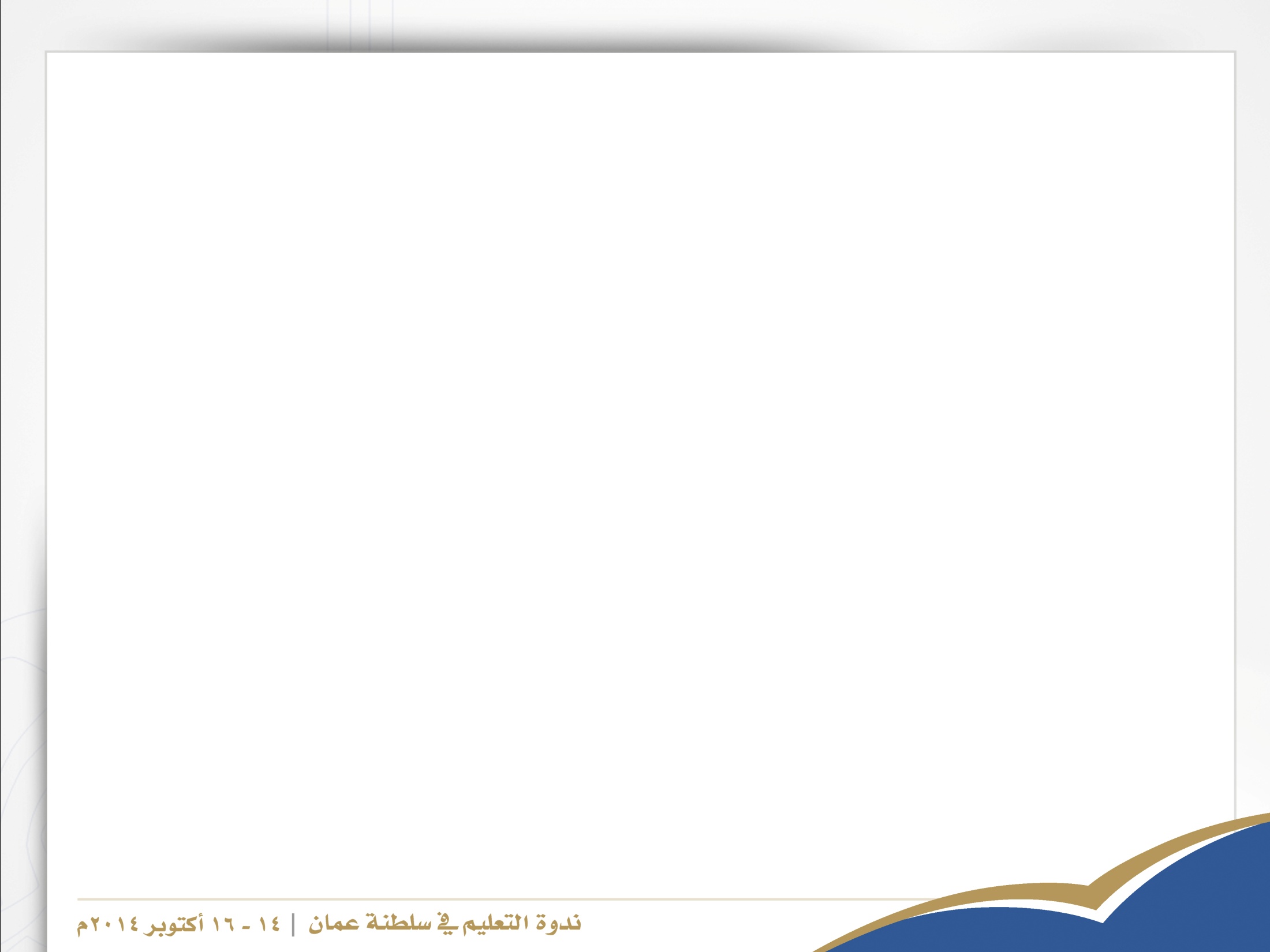 مشروع وثيقة فلسفة التعليم في سلطنة عُمان
مبررات تطوير فلسفة التعليم في سلطنة عُمان
مراعاة التغيرات الاجتماعية والاقتصادية والسياسية والثقافية على المستوى الوطني والعالمي.
مواكبة التوجهات الاستراتيجية للدولة.
مواكبة التطور العلمي والمعرفي.
المحاور
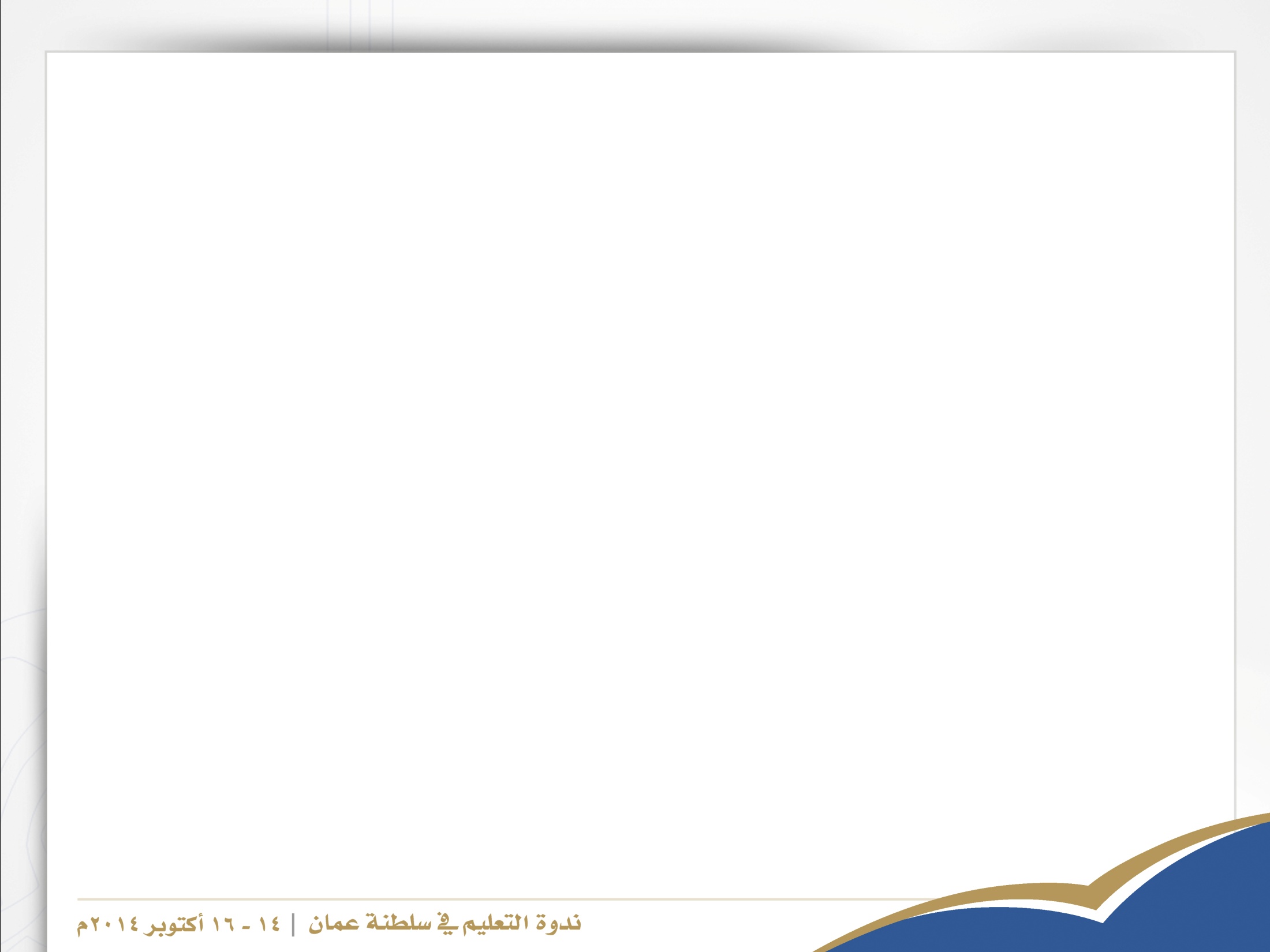 مشروع وثيقة فلسفة التعليم في سلطنة عُمان
المنهجية
قرار وزاري يضم أعضاء من وزارة التربية والتعليم وجامعة السلطان قابوس ووزارة التعليم العالي ومجلس التعليم.
مراجعة وثيقة فلسفة وأهداف التربية والتي صدرت بداية في عام 1978، ثم طورت في عام 2009م.
الاستعانة بآراء الخبراء والمفكرين والمتخصصين في بناء الوثيقة الجديدة.
الاطلاع على التجارب الإقليمية والدولية في مجال فلسفة التعليم بهدف الاستفادة منها.
العرض على المحكمين والخبراء من مختلف الجهات في السلطنة.
المحاور
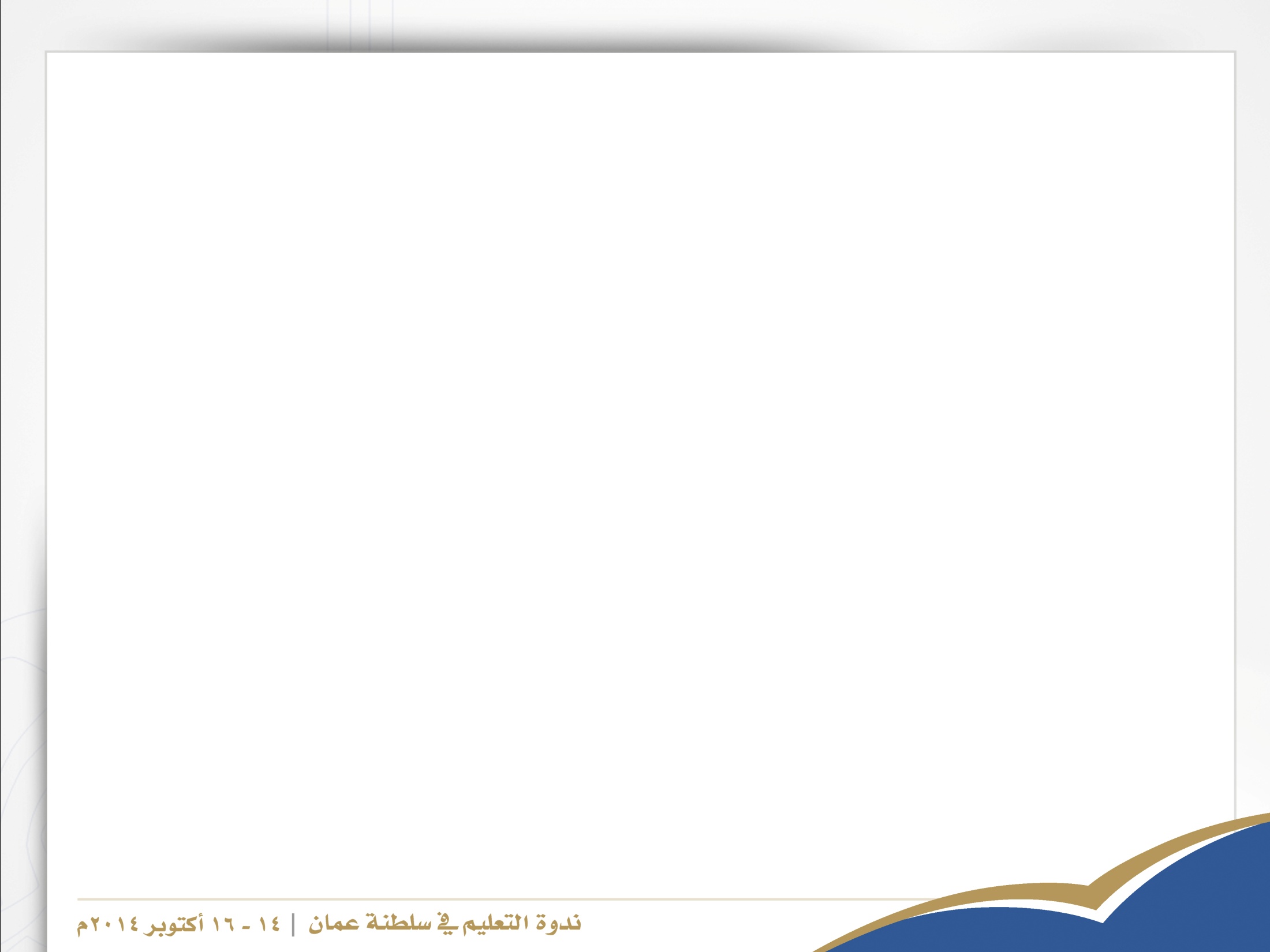 مشروع وثيقة فلسفة التعليم في سلطنة عُمان
هيكل وبنية الوثيقة فلسفة التعليم في سلطنة عُمان
أولاً: مصادر فلسفة التعليم في سلطنة عُمان
1- الدين الإسلامي
2- الفكر السامي
3- النظام الأساسي للدولة
4- السياسات والخطط الاستراتيجية للدولة
5- الدور الحضاري العُماني
6- المجتمع العُماني (خصائصه، واحتياجاته، وطموحاته)
7- التحديات المعاصرة للمجتمع العُماني
8- الفكر التربوي المعاصر
9- العهود والمواثيق الدولية
10- القضايا العالمية المعاصرة
11- خصائص المتعلم
مبادئ فلسفة التعليم
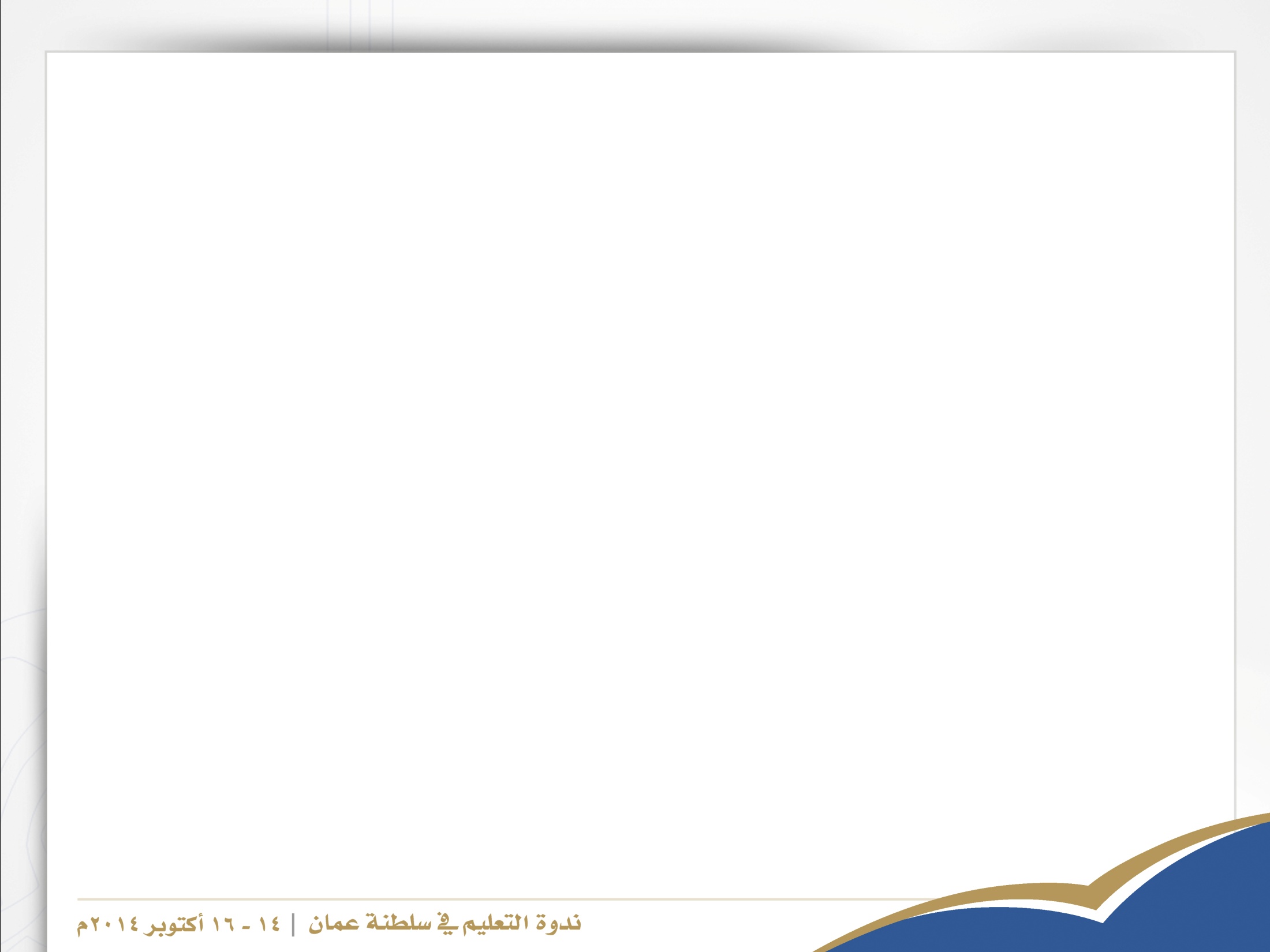 مشروع وثيقة فلسفة التعليم في سلطنة عُمان
هيكل وبنية الوثيقة فلسفة التعليم في سلطنة عُمان
89 هدف
ثانياً: مبادئ فلسفة التعليم وأهدافها في سلطنة عُمان
16 مبدأ
ثانياً: الهوية والمواطنة
أولاً: النمو المتكامل للمتعلم
رابعاً: القيم والسلوكيات الحميدة
ثالثاً: العزة والمنعة الوطنية
سادساً: المسؤولية والمحاسبة
خامساً: التربية من أجل التنمية المستدامة
ثامناً: التربية على حقوق الإنسان
سابعاً: التعليم مسؤولية وشراكة وطنية
عاشراً: التربية على مبدأ الشورى
تاسعاً: التربية من أجل السلام والتسامح
ثاني عشر: التعلم مدى الحياة
حادي عشر: تعليم عالي الجودة للجميع
رابع عشر: التفكير والبحث العلمي
ثالث عشر: العلم والعمل
سادس عشر: مجتمع المعرفة والتكنولوجيا (التقانة)
خامس عشر: الريادة والابتكار
المحاور
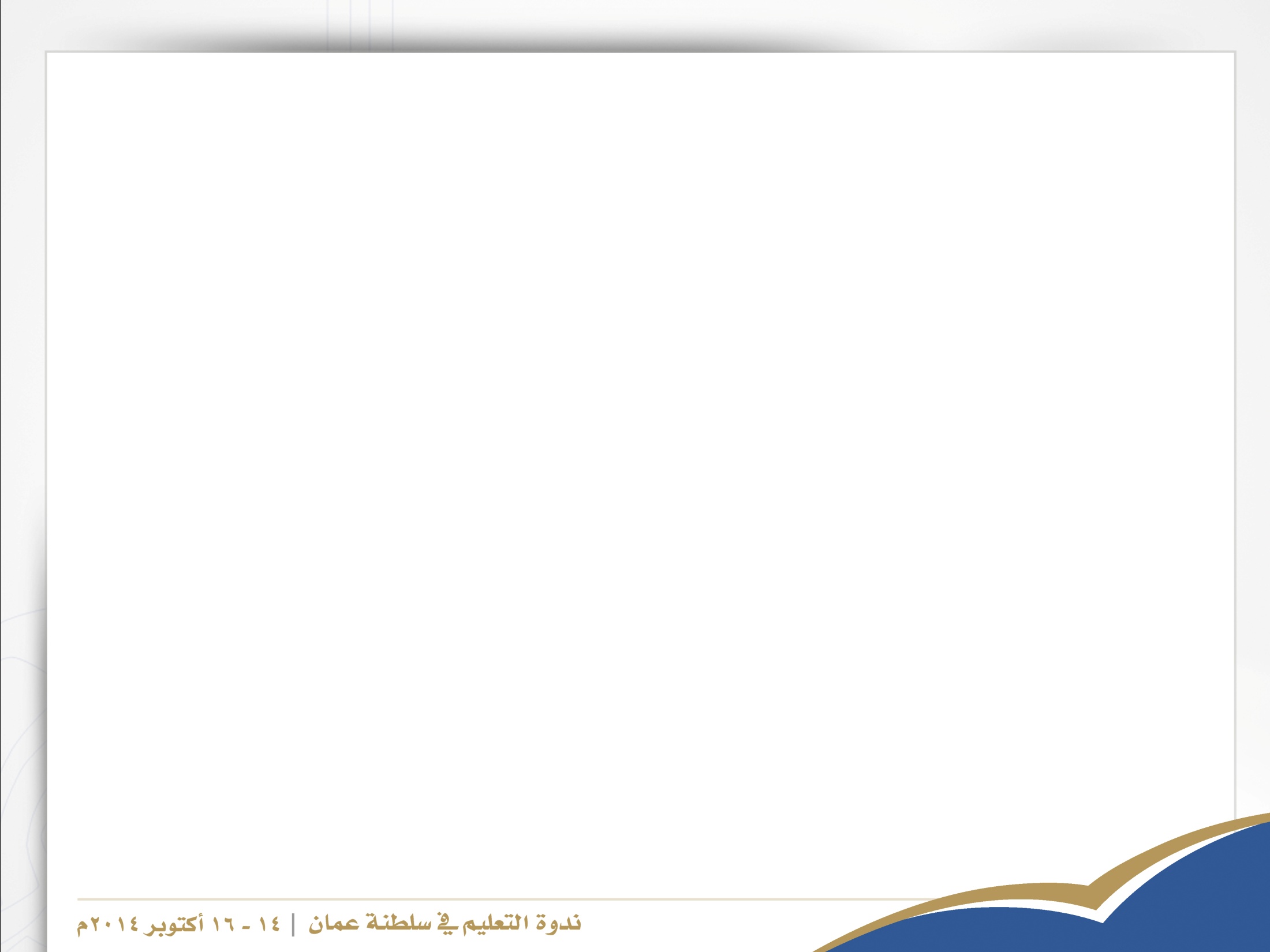 أولاً: النمو المتكامل للمتعلم
تنمية الشخصية المتكاملة للمتعلم.
تعزيز متطلبات مراحل النمو المختلفة وخصائصها.
تزويد المتعلم بالمهارات اللازمة للتعامل مع مستجدات العصر وتحدياته.
تنمية قدرات المتعلم وميوله ومواهبه والارتقاء بمهاراته.
تنمية الحس الجمالي لدى المتعلم. 
تعزيز التربية البدنية والصحية لدى المتعلم.
مبادئ فلسفة التعليم
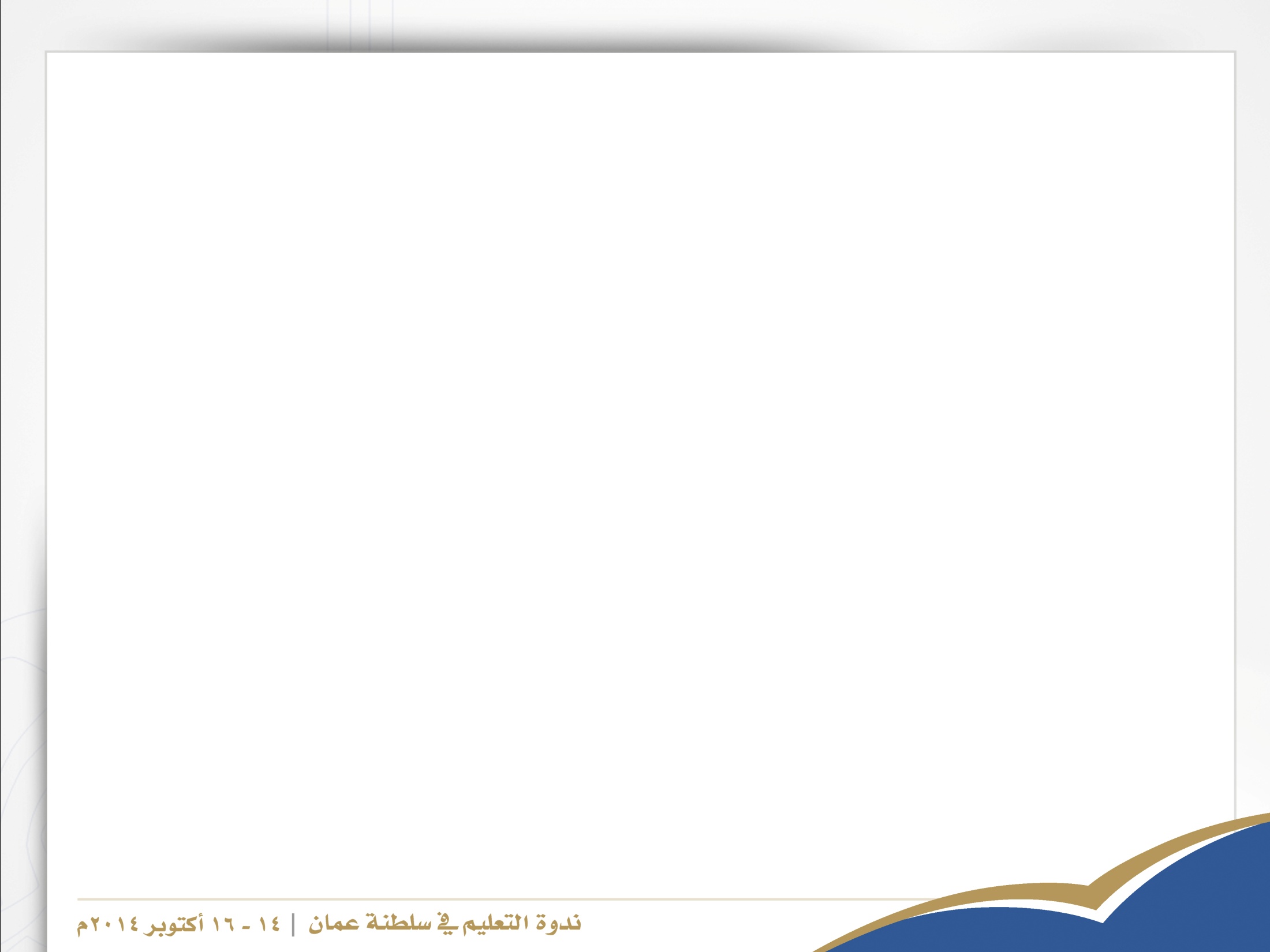 ثانياً: الهوية والمواطنة
ترسيخ العقيدة ومبادئ الدين الإسلامي. 
تأكيد الاعتزاز باللغة العربية. 
تأكيد الاعتزاز بالهوية والتاريخ العُماني. 
تأكيد الاعتزاز والانتماء للأمة العربية والإسلامية.
الحفاظ على التراث العُماني وتنميته.
غرس قيم المواطنة المحلية والعالمية.
تحقيق التوازن بين الأصالة والمعاصرة.
تقدير الأسرة باعتبارها مكوناً أساسياً للمجتمع.
مبادئ فلسفة التعليم
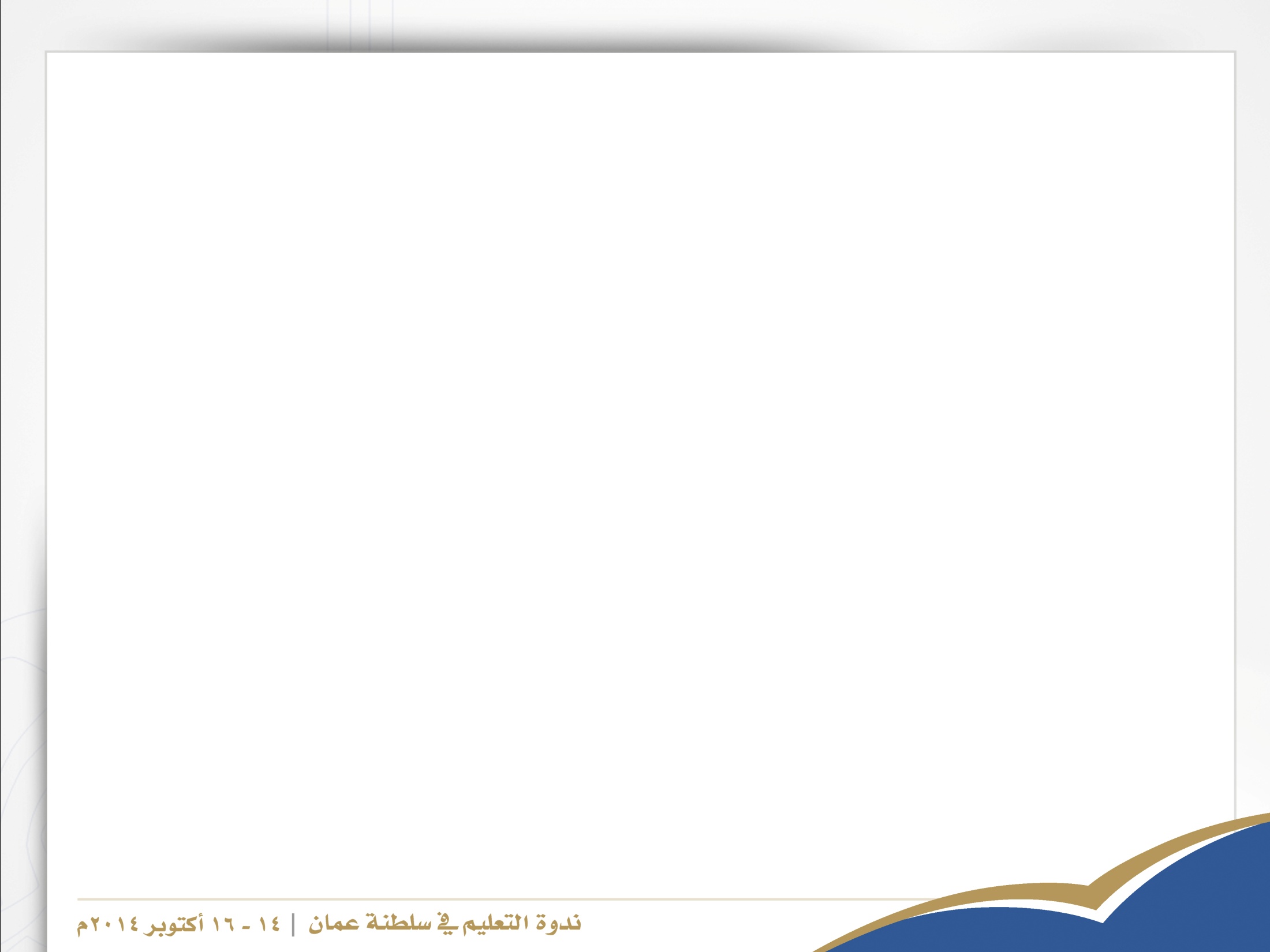 ثالثاً: العزة والمنعة الوطنية
تعزيز الانتماء للوطن والولاء لجلالة السلطان.
تعزيز الوحدة الوطنية بين أبناء المجتمع العُماني. 
ترسيخ احترام "علم السلطنة" و "النشيد الوطني" وإبراز دلالاتهما الرمزية والوطنية.
تأكيد أهمية المحافظة على المنجزات الوطنية.
مبادئ فلسفة التعليم
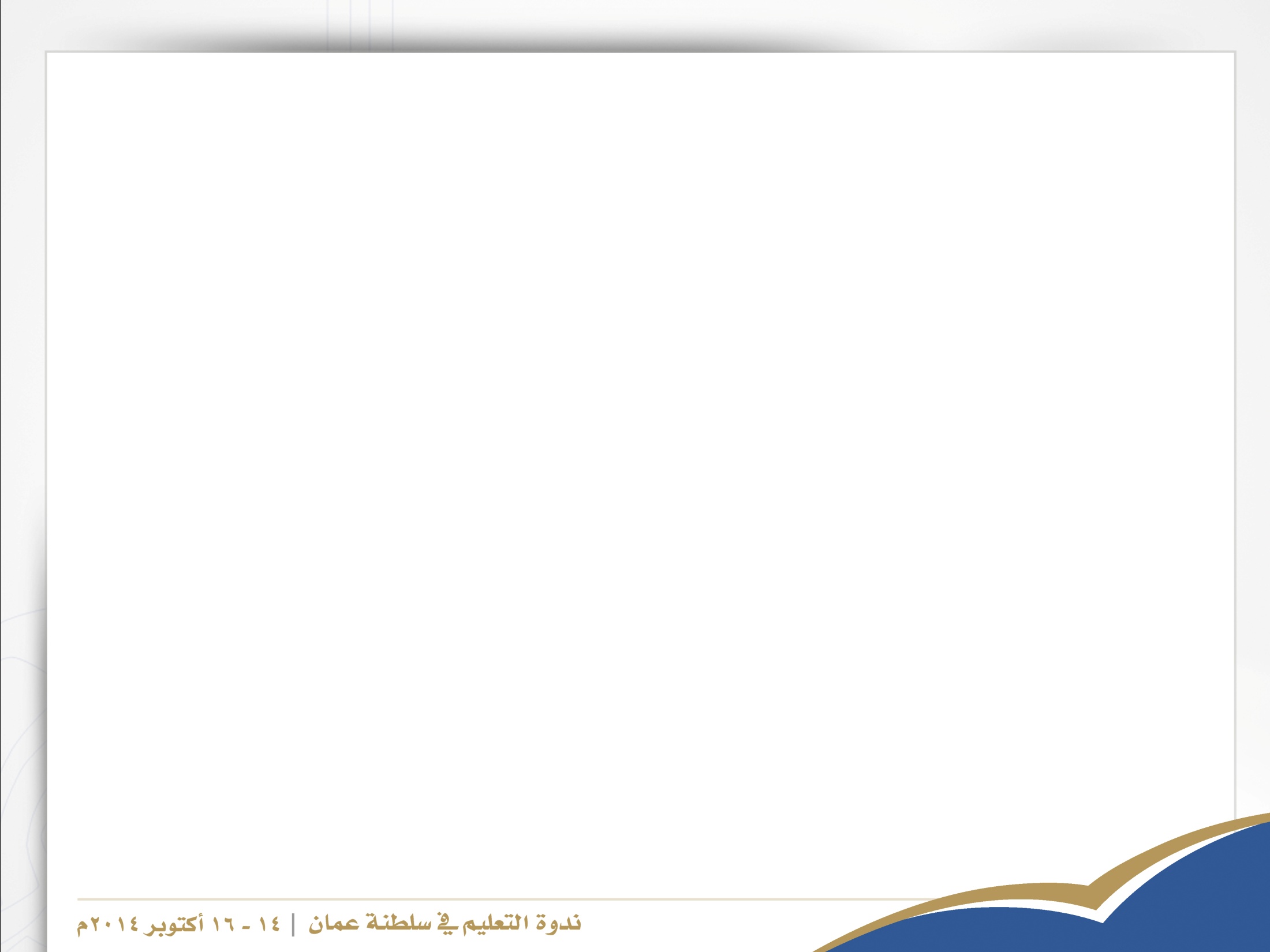 رابعاً: القيم والسلوكيات الحميدة
ترسيخ القيم الإسلامية. 
تقدير القيم الإنسانية المشتركة.
غرس القيم والسلوكيات الحميدة في نفوس المتعلمين.
احترام الآداب والذوق العام.
تعزيز الالتزام بالعادات والتقاليد الحسنة للمجتمع العماني.
مبادئ فلسفة التعليم
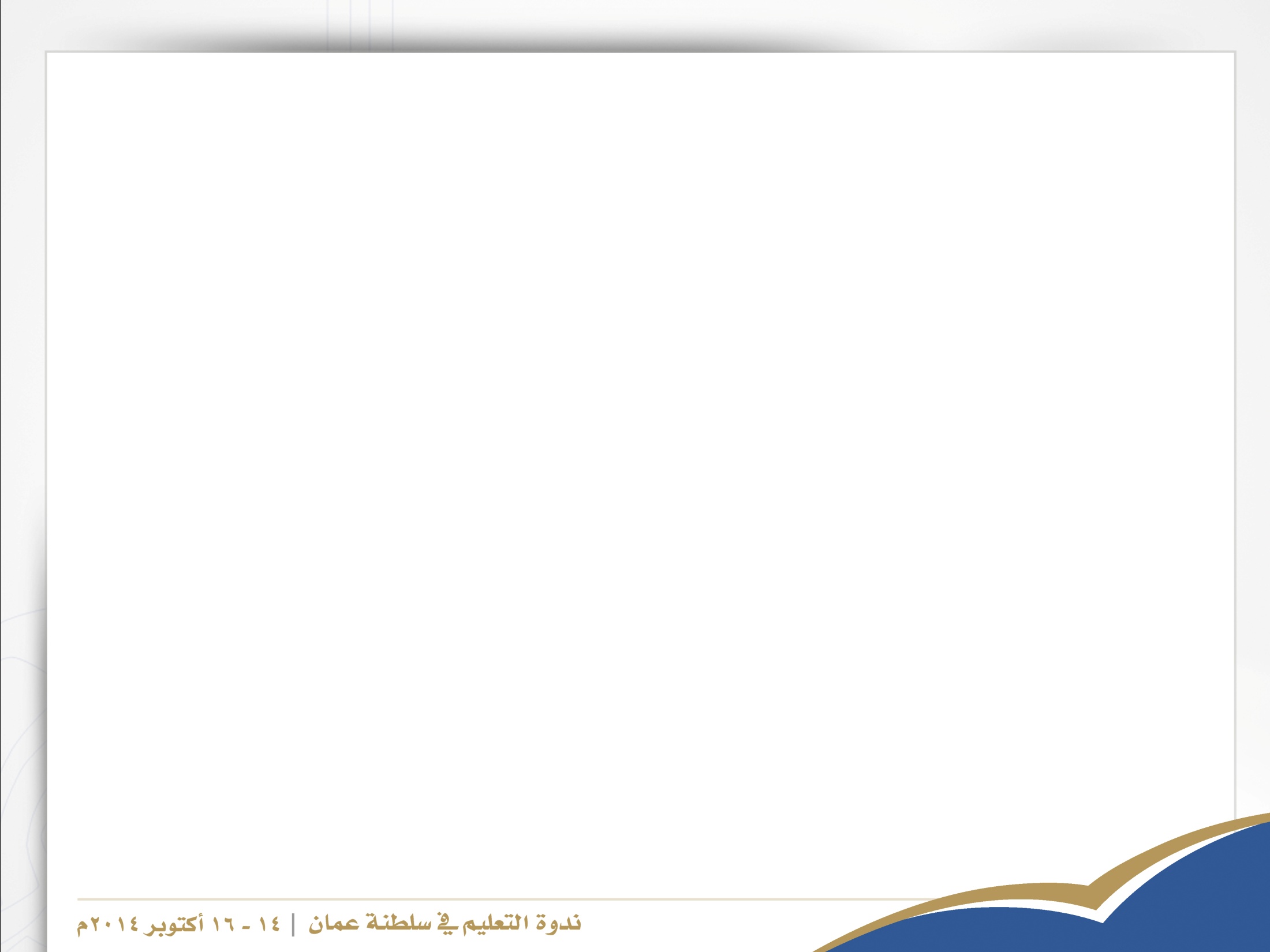 خامساً: التربية من أجل التنمية المستدامة
تحقيق التنمية الشاملة للمجتمع العُماني. 
بناء القدرات الوطنية وتنميتها.
تمكين فئات المجتمع المختلفة من المشاركة في التنمية.
صون البيئة وتنميتها. 
تطوير المعارف والتكنولوجيا المتعلقة بالأمن المائي والغذائي.
ترشيد استخدام الموارد والثروات الطبيعية.
تنمية الوعي بمخاطر أنماط السلوك الاستهلاكي.
مبادئ فلسفة التعليم
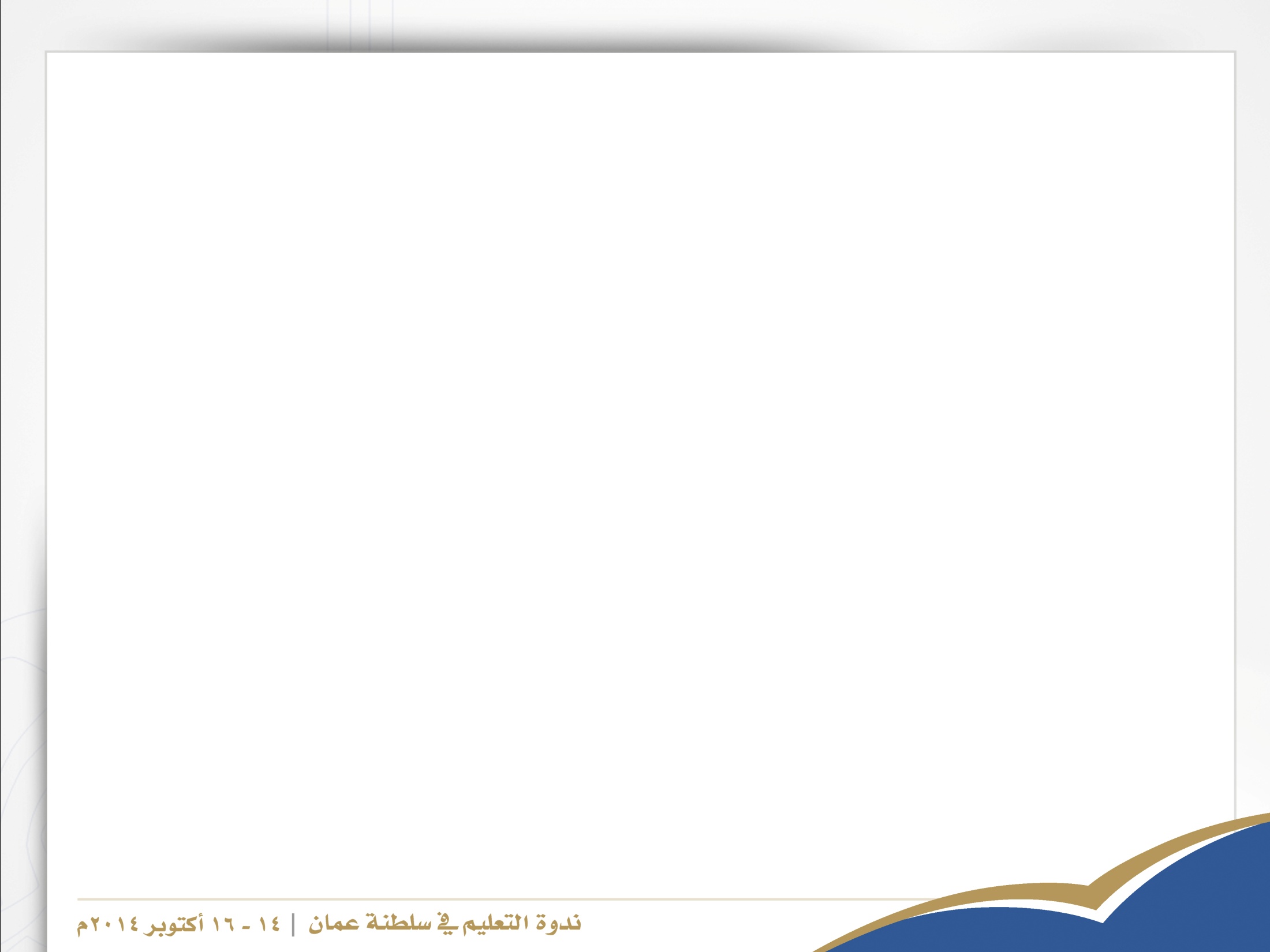 سادساً: المسؤولية والمحاسبة
تقدير مبدأ سيادة القانون والالتزام به.
تنمية الشعور بالمسؤولية نحو الذات والآخرين.
تعميق فهم المتعلم لحقوقه وواجباته وتعزيز مشاركته الفاعلة في مجتمعه.
تنمية الوعي بأهمية الضوابط الاجتماعية والنظام العام واحترامهما. 
تنمية القدوة الإيجابية كمفهوم وممارسة مجتمعية.
تعميق مفهوم دولة القانون و المؤسسات.
مبادئ فلسفة التعليم
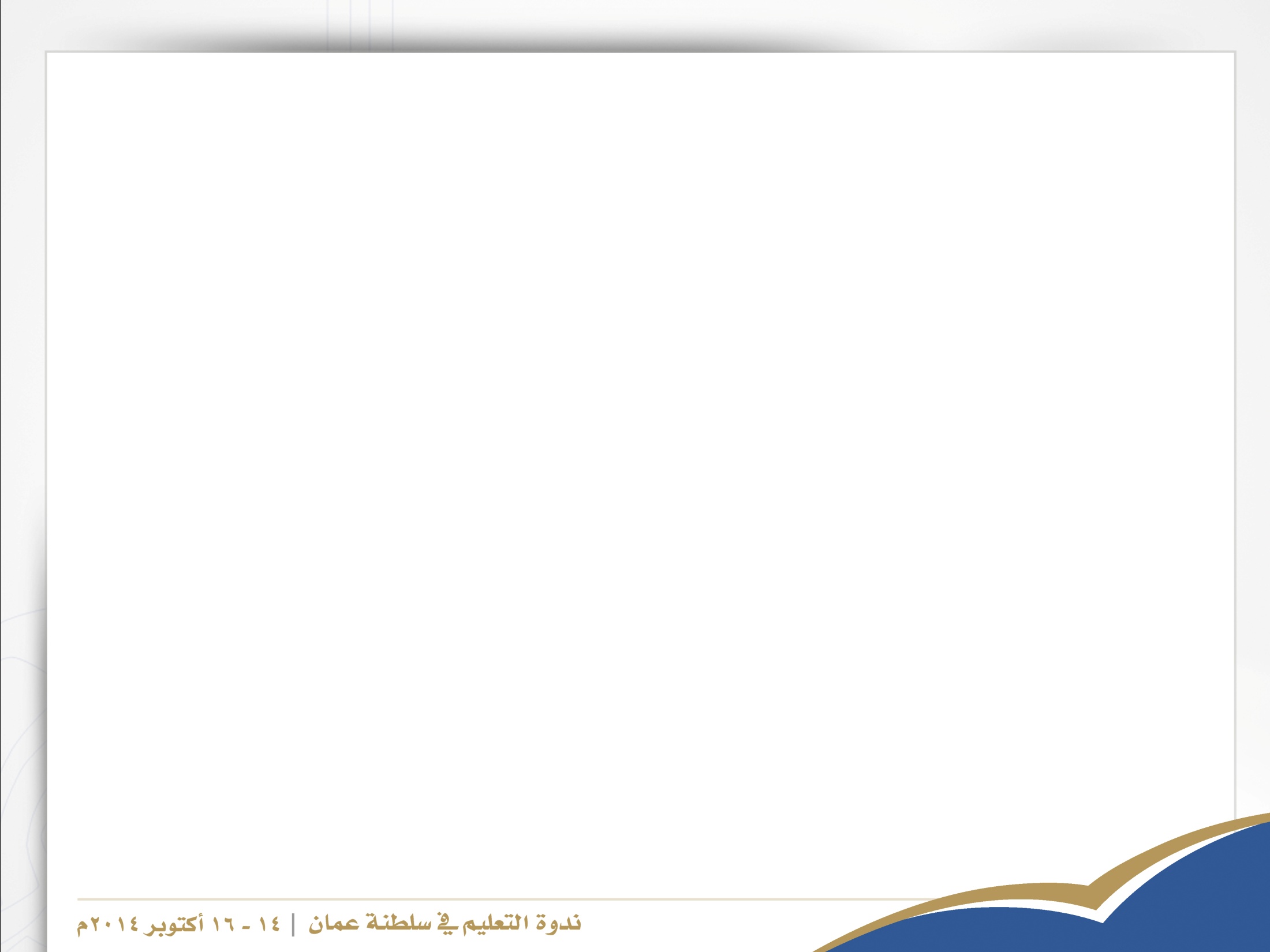 سابعاً: التعليم مسؤولية وشراكة وطنية
تعزيز الشراكة المجتمعية في التعليم.
تأكيد دور الأسرة في تربية وتعليم النشء.
تنمية المسؤولية المجتمعية.
تنمية ثقافة العمل التطوعي.
مبادئ فلسفة التعليم
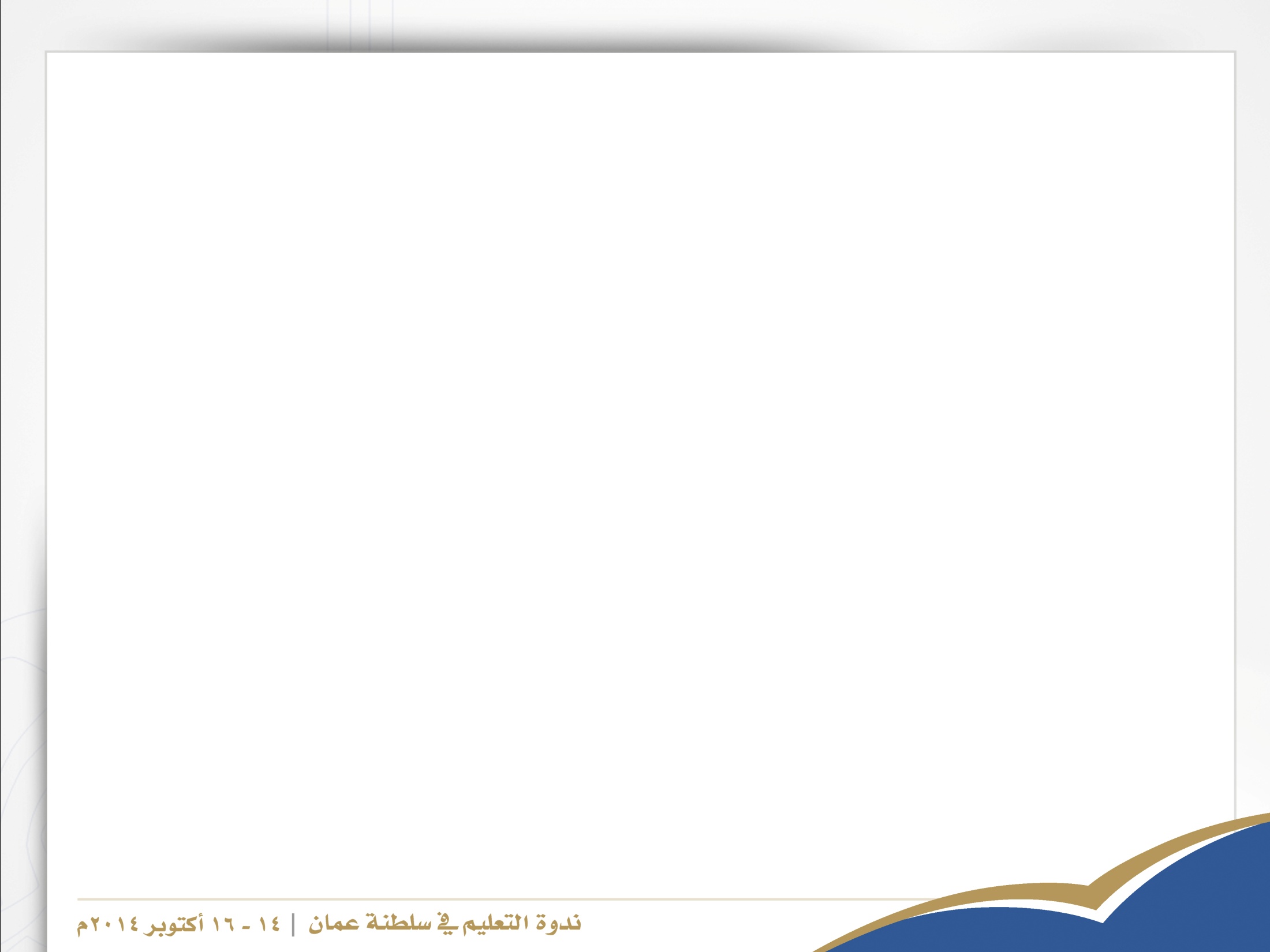 ثامناً: التربية على حقوق الإنسان
تعزيز ثقافة حقوق الإنسان.
تنمية الوعي بالقضايا الإنسانية.
تنمية الاتجاهات الإيجابية نحو الذات والآخر.
ترسيخ الحق في التعليم.
ترسيخ مبادئ المساواة والعدالة.
تنمية الوعي بحقوق المرأة والطفل.
تنمية الشعور باحترام ذوي الإعاقة والتفاعل الإيجابي معهم.
مبادئ فلسفة التعليم
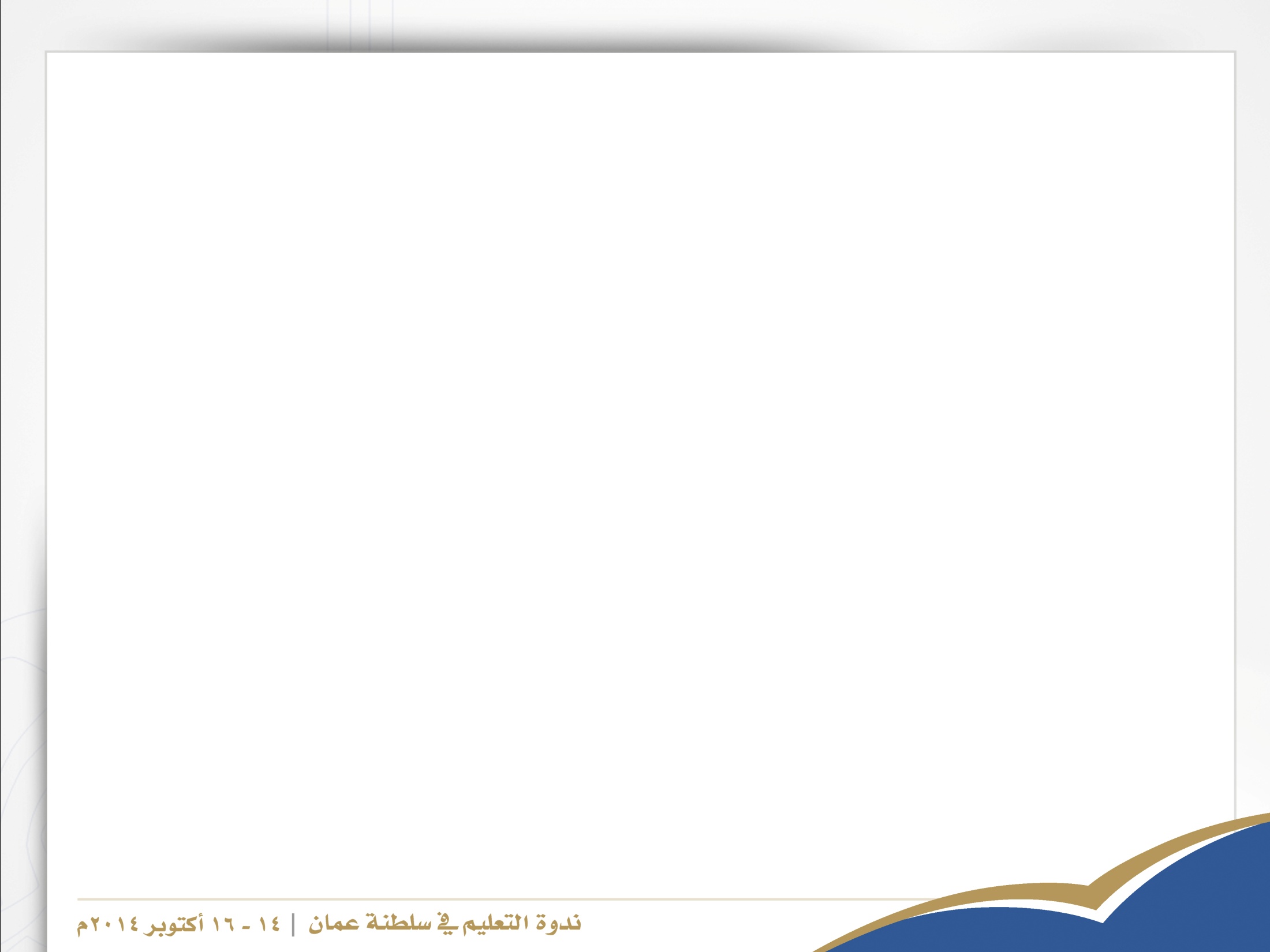 تاسعاً: التربية من أجل السلام والتسامح
احترام الاختلاف الفكري والتُعددية الثقافية.
تعزيز التفاهم و التسامح و التضامن بين كافة شرائح المجتمع.
ترسيخ أنماط السلوك الإيجابية لتعزيز قيم السلام والتسامح.
تعزيز الحوار والتقارب بين الثقافات.
تنمية ثقافة تقبل الآخر.
تعزيز الوعي بقضايا التفاهم والتعاون الدولي والاحترام المتبادل ونشره.
مبادئ فلسفة التعليم
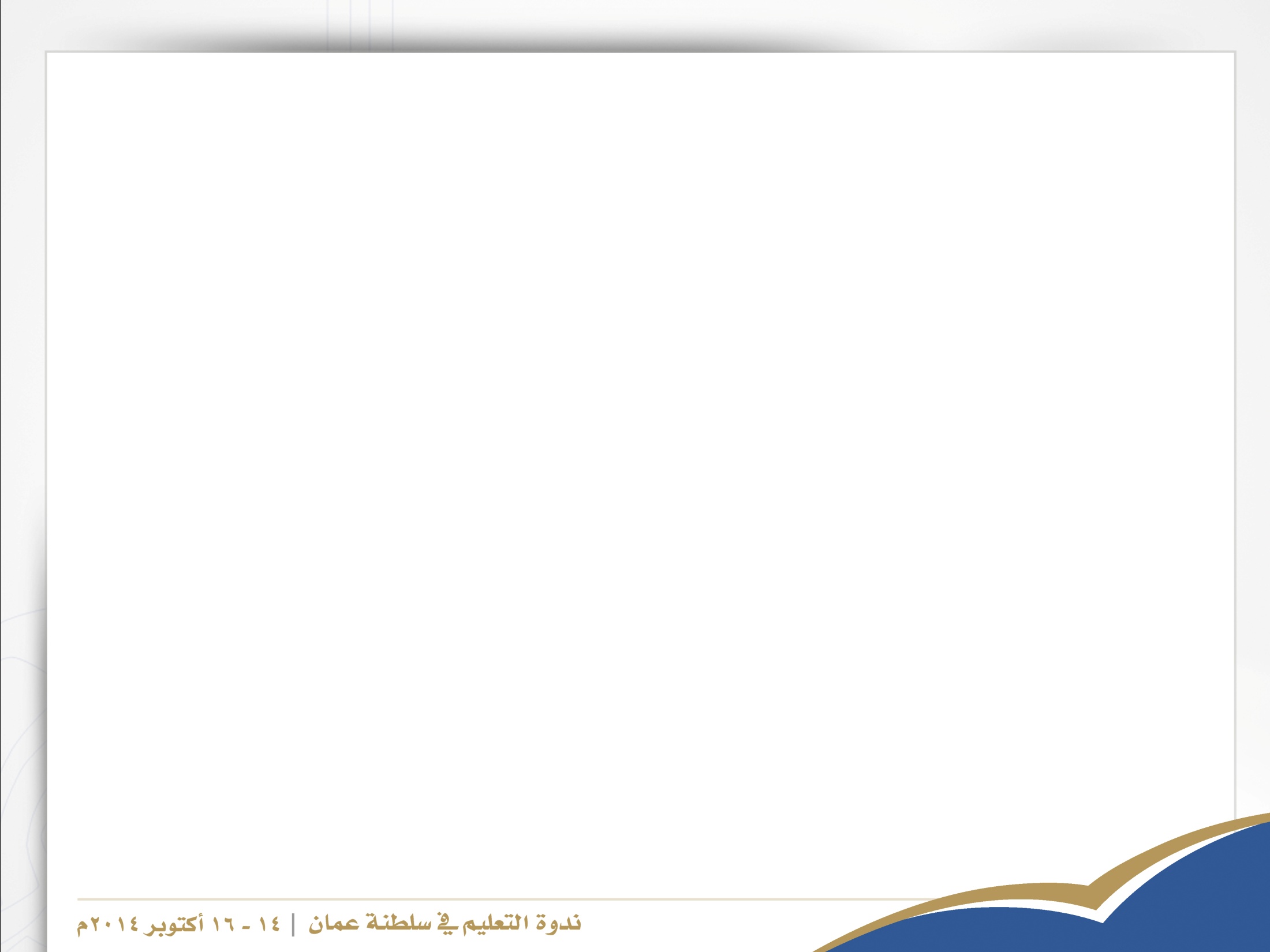 عاشراً: التربية على مبدأ الشورى
تنمية القدرة على المشاركة بالرأي والنقد البنّاء. 
تعزيز مبدأ الشورى والحريات المنظمة قانونياً.
تشجيع التنوع في أشكال التعبير.
تنمية الوعي والمشاركة في العملية الانتخابية.
تعزيز الأساليب الحضارية للتعبير عن الآراء.
تعزيز الممارسات المتعلقة بالشورى.
مبادئ فلسفة التعليم
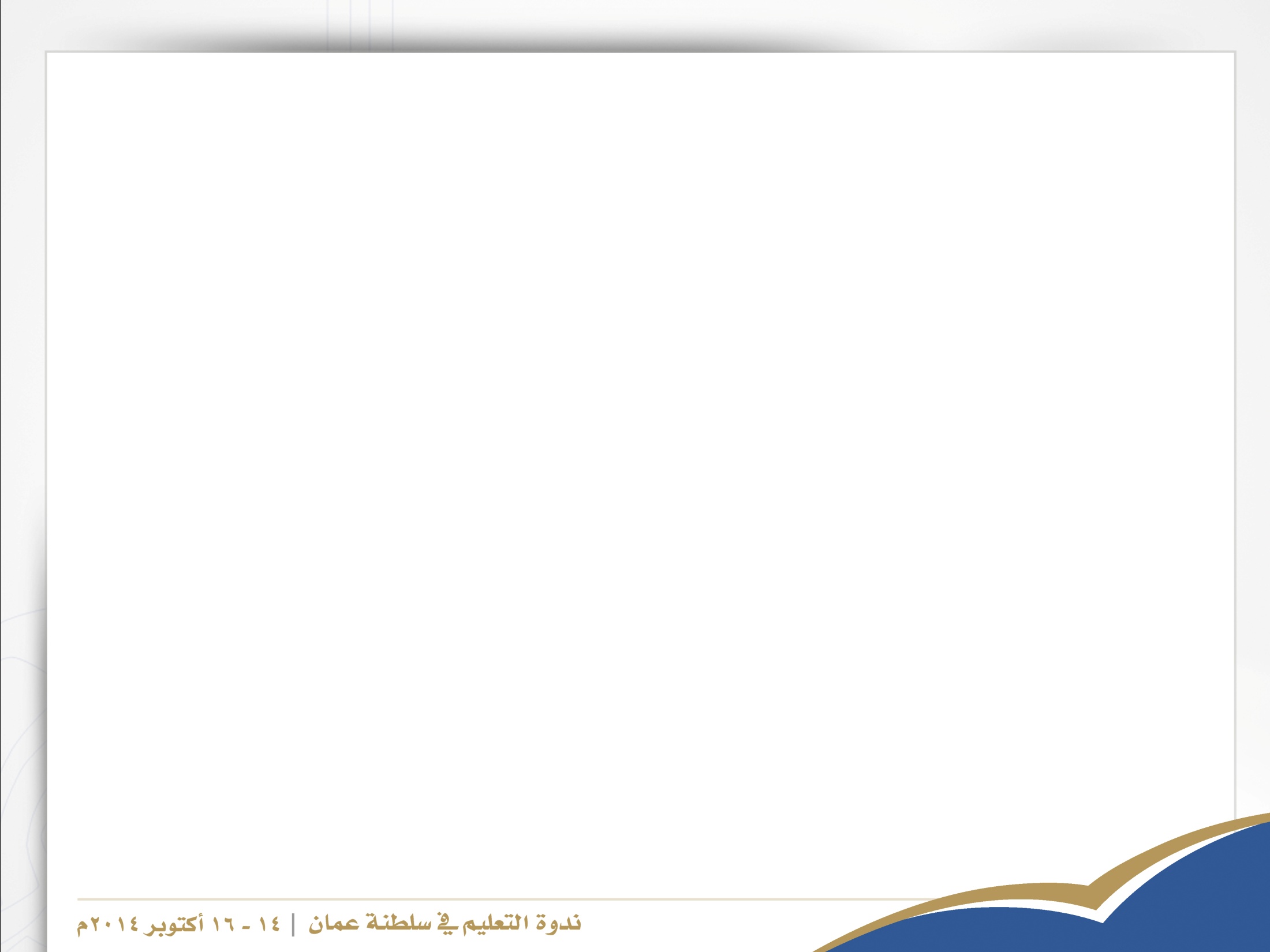 حادي عشر: تعليم عالي الجودة للجميع
تقدير العلم ومؤسساته.
تنمية الدافعية نحو التعلم.
إكساب المتعلمين  المعارف الضرورية والمهارات الأساسية.
تنمية الشعور بحق كل فرد في التعليم بغض النظر عن قدراته وخصائصه.
السعي لتحقيق تعليم عالي الجودة.
غرس ثقافة التقييم والتطوير المستمرين في كافة جوانب العملية التعليمية.
رفع كفاءة المؤسسات التعليمية وإدارتها.
مبادئ فلسفة التعليم
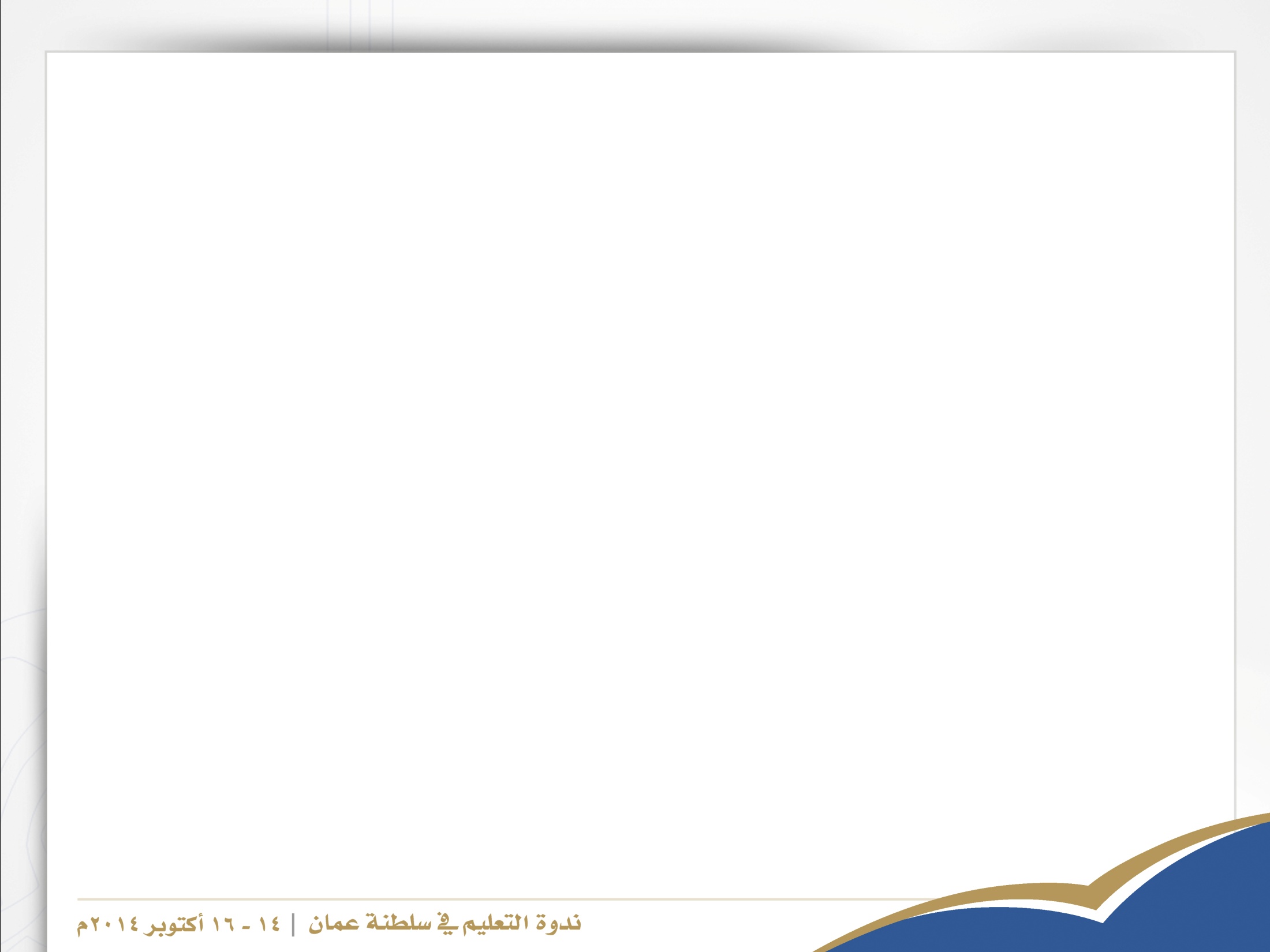 ثاني عشر: التعلم مدى الحياة
تعزيز فرص التعلم مدى الحياة.
تنمية المهارات الحياتية الإيجابية.
تعزيز مهارات التعلم المنظم ذاتياً والتعلم مدى الحياة. 
 تنمية مهارات التخطيط واستشراف المستقبل.
مبادئ فلسفة التعليم
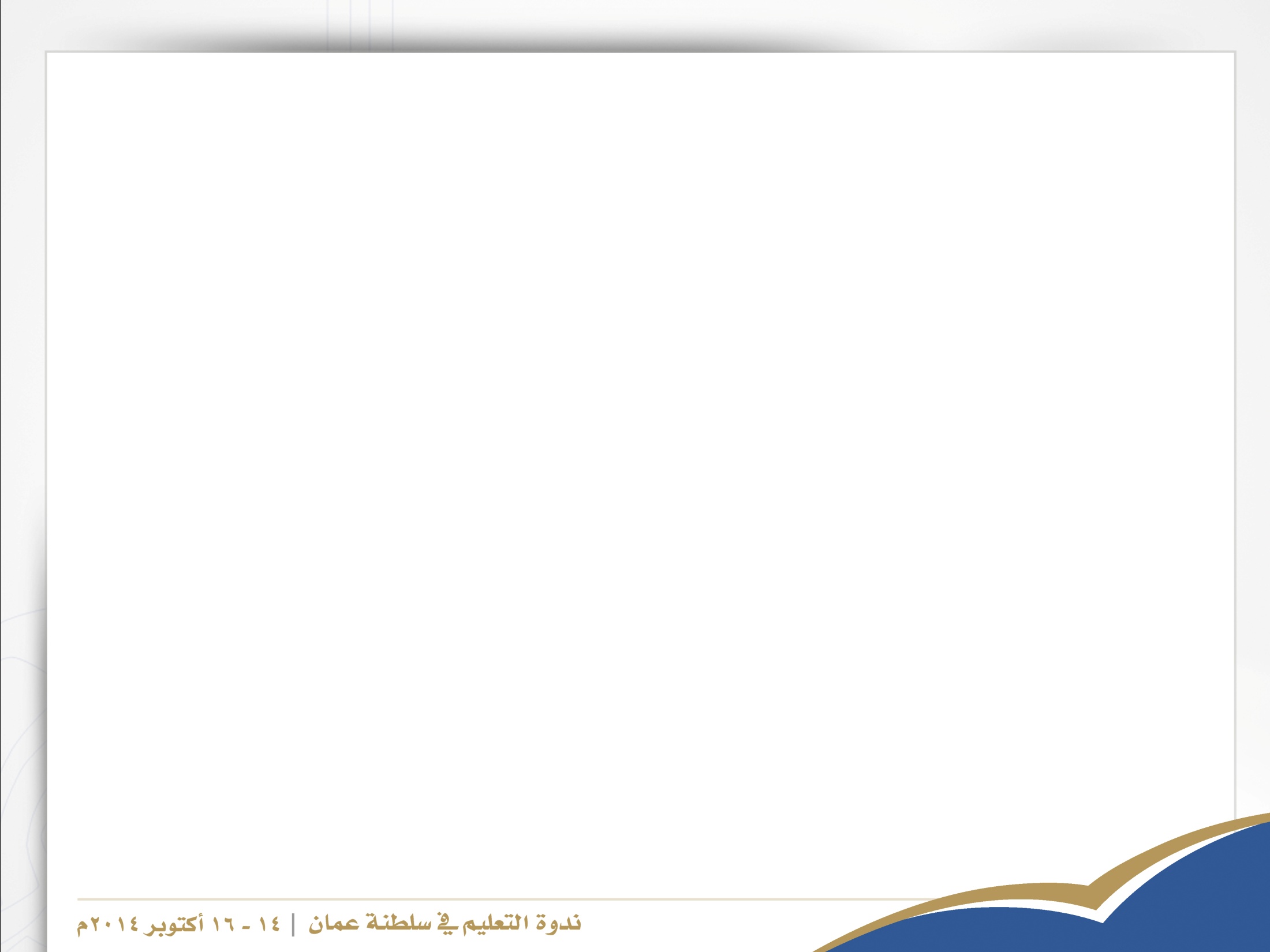 ثالث عشر: العلم والعمل
مواءمة مخرجات التعليم مع متطلبات سوق العمل.
تنمية المهارات الأساسية للعمل.
تقدير العمل بأنواعه.
غرس قيم العمل والإنتاج.
تنمية التطبيق العملي للمعرفة النظرية.
 تنمية مهارات العمل من أجل المنافسة المحلية والعالمية.
مبادئ فلسفة التعليم
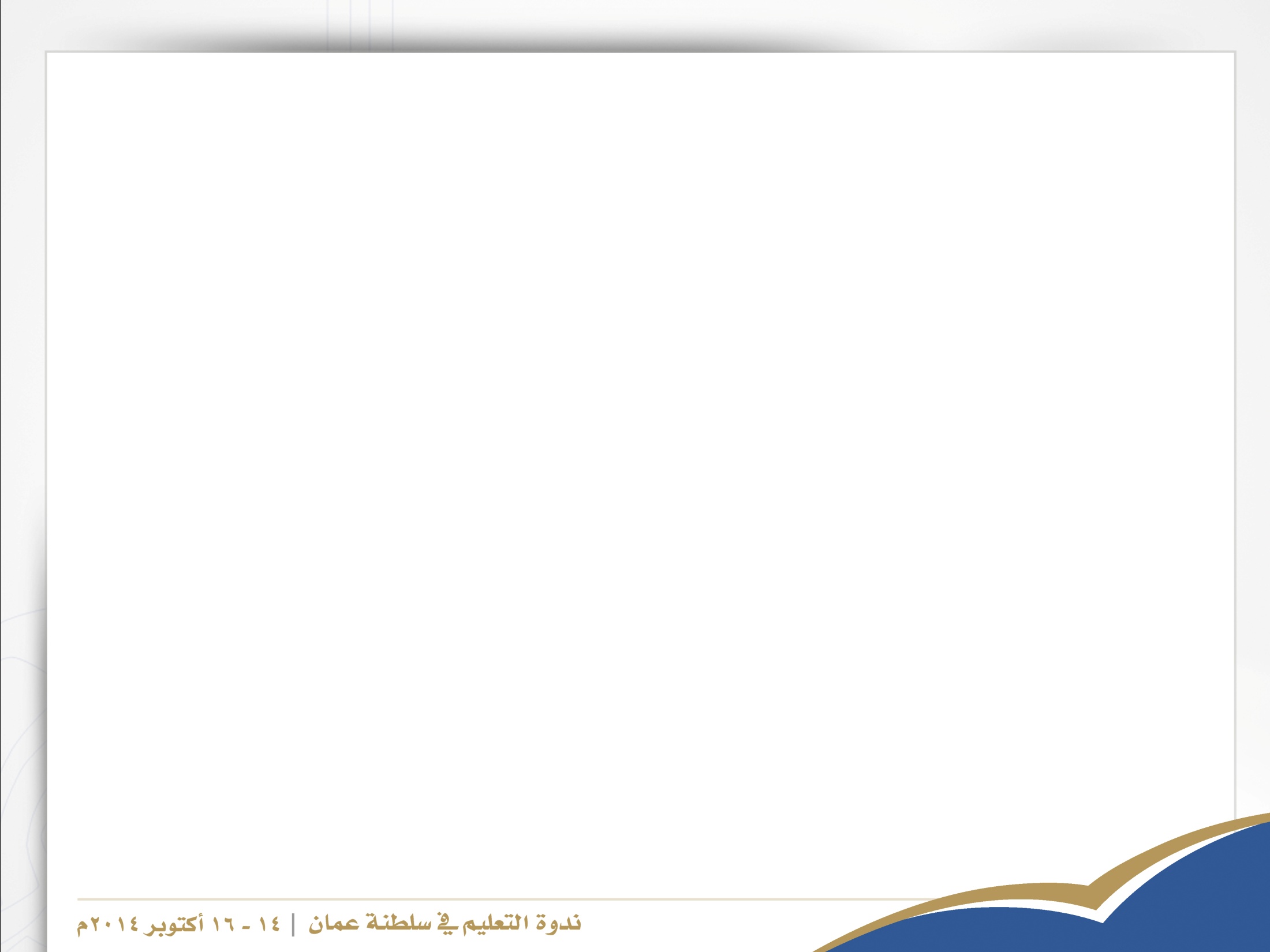 رابع عشر: التفكير والبحث العلمي
تنمية مهارات التفكير العليا.
توفير بيئات تعلم محفزة في التفكير والبحث العلمي.
تنمية مهارات البحث العلمي.
مبادئ فلسفة التعليم
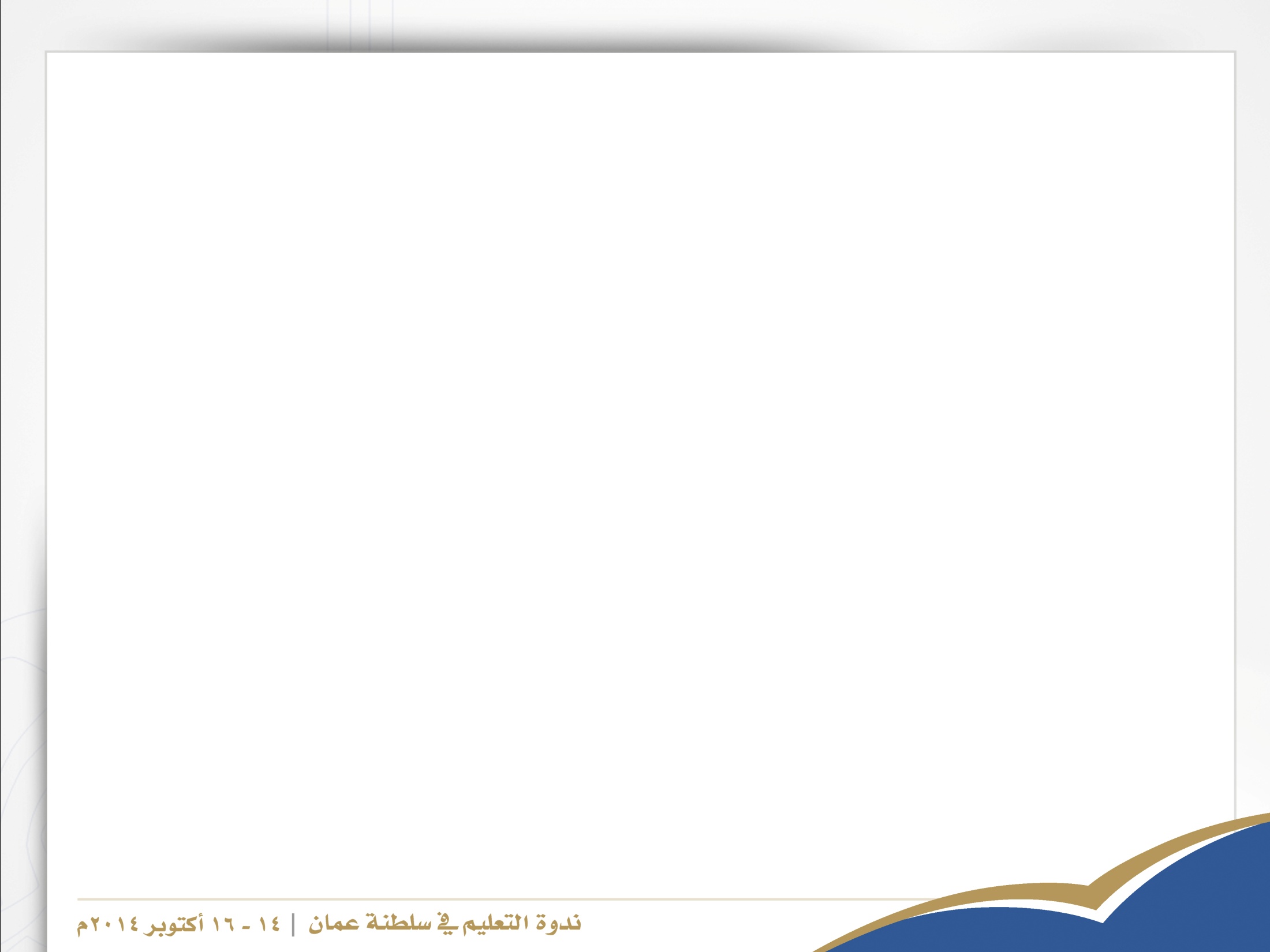 خامس عشر: الريادة والابتكار
تعزيز قدرات الابتكار.
تنمية مهارات ريادة الأعمال.
تقدير ابتكارات وإبداعات الشباب ودعمها.
مبادئ فلسفة التعليم
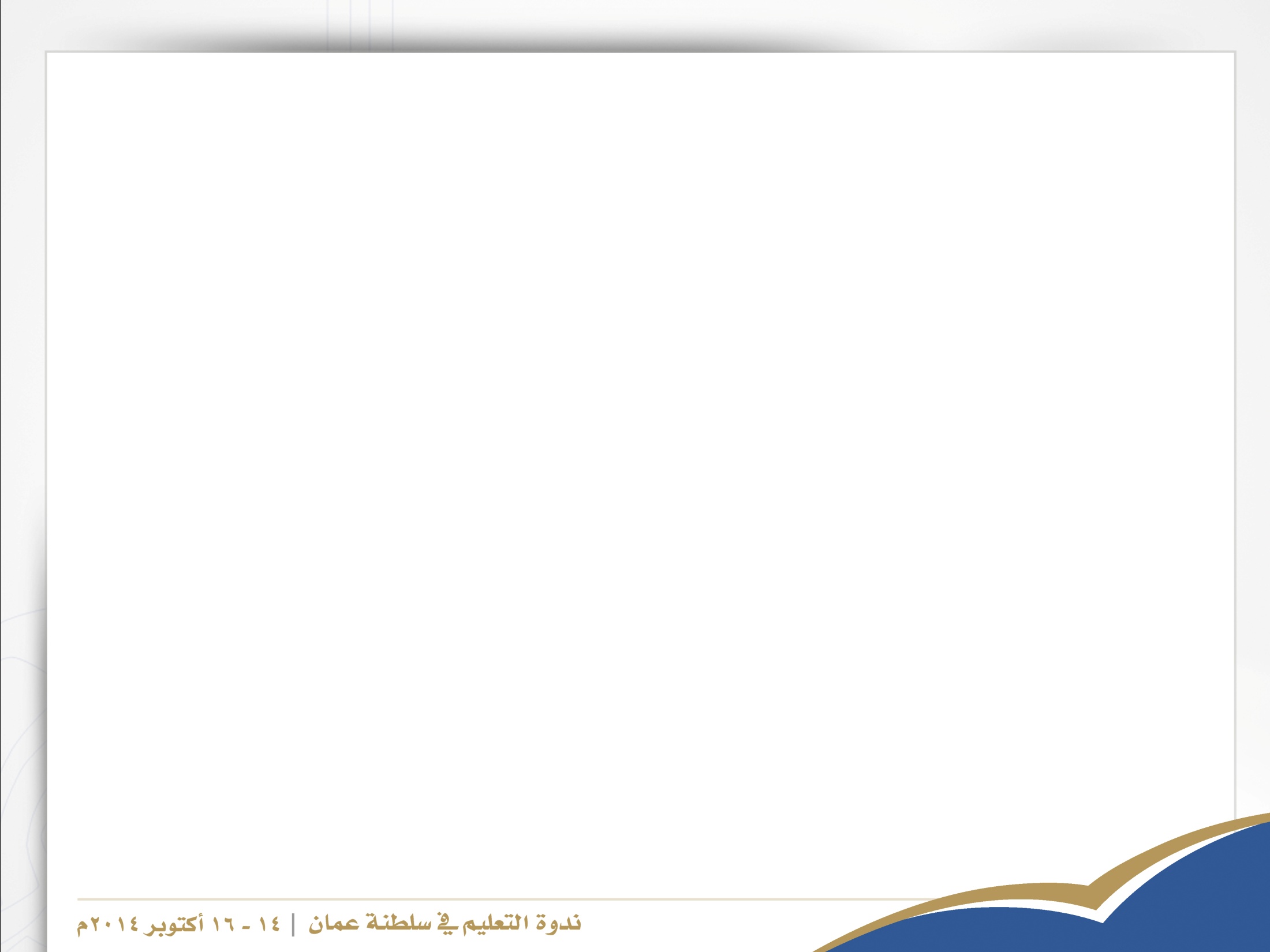 سادس عشر: مجتمع المعرفة والتكنولوجيا (التقانة)
تعزيز القدرة على التعامل مع معطيات العصر والتكنولوجيا الحديثة. 
إنتاج المعرفة والتكنولوجيا ونشرهما وتوظيفهما.
تعزيز أهمية الأمن المعلوماتي وقضايا التقانة والشبكات.
تقدير رأس المال الفكري.
انتاج المعرفة المحلية وتقديرها وتطويرها.
توطين المعرفة والتكنولوجيا، وبناء قدرة ذاتية في البحث والتطور التكنولوجي.
إكساب الكفايات اللازمة  لمجتمع المعرفة.
مبادئ فلسفة التعليم
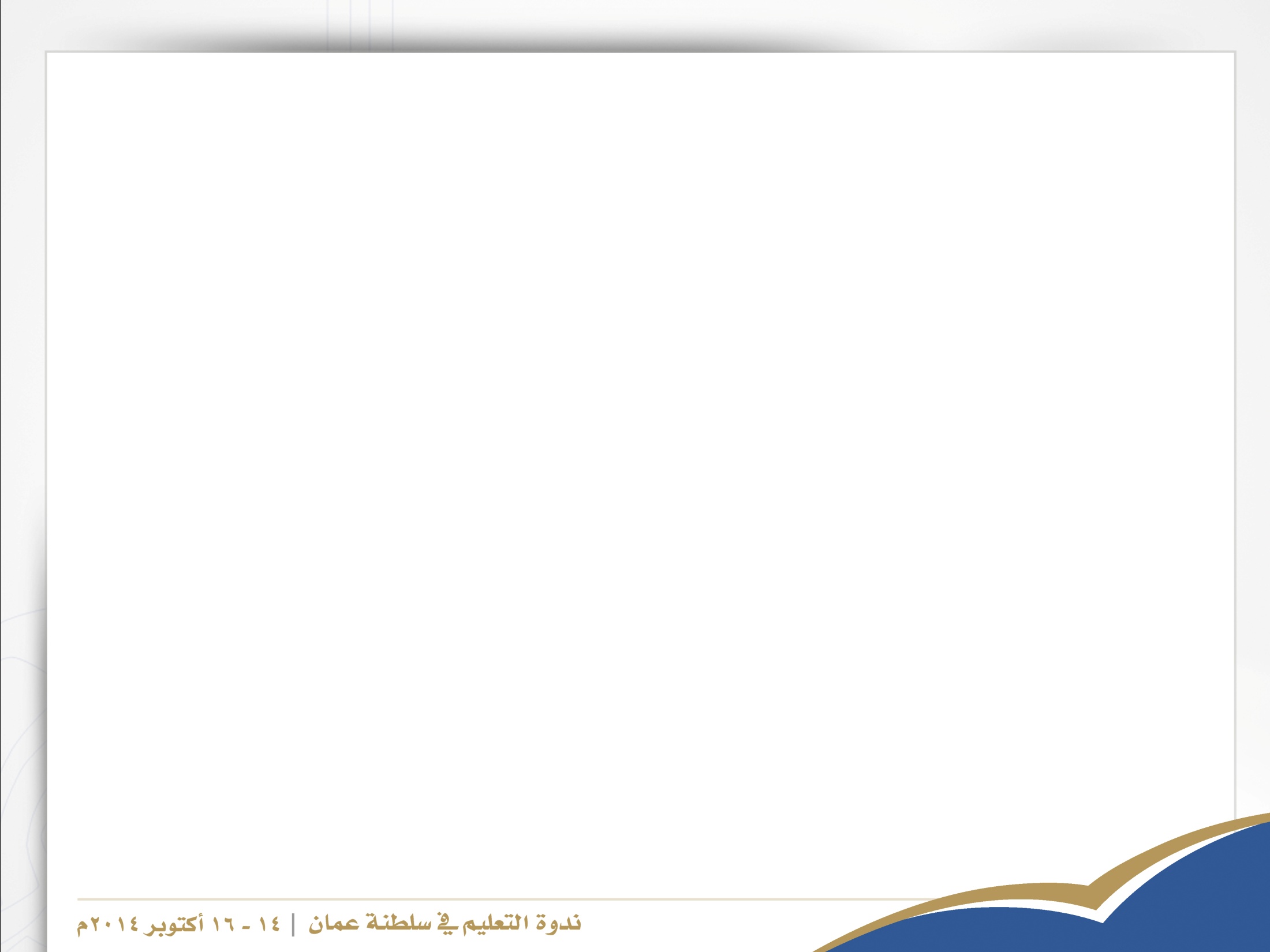 مشروع وثيقة فلسفة التعليم في سلطنة عُمان
وماذا بعد؟
تدعو وثيقة "فلسفة التعليم في سلطنة عُمان" جميع المؤسسات ذات العلاقة بالتعليم العمل وفق ما جاء في بنود هذه الوثيقة كإطار عمل وطني هاماً لتوجيه مسيرة التنمية والتطوير في قطاع التعليم. من خلال التعامل معها كموجه وطني في بناء خططها الاستراتيجية بما يتناسب واختصاصاتها ومهام عملها وطبيعة المستهدفين منها.
الختام
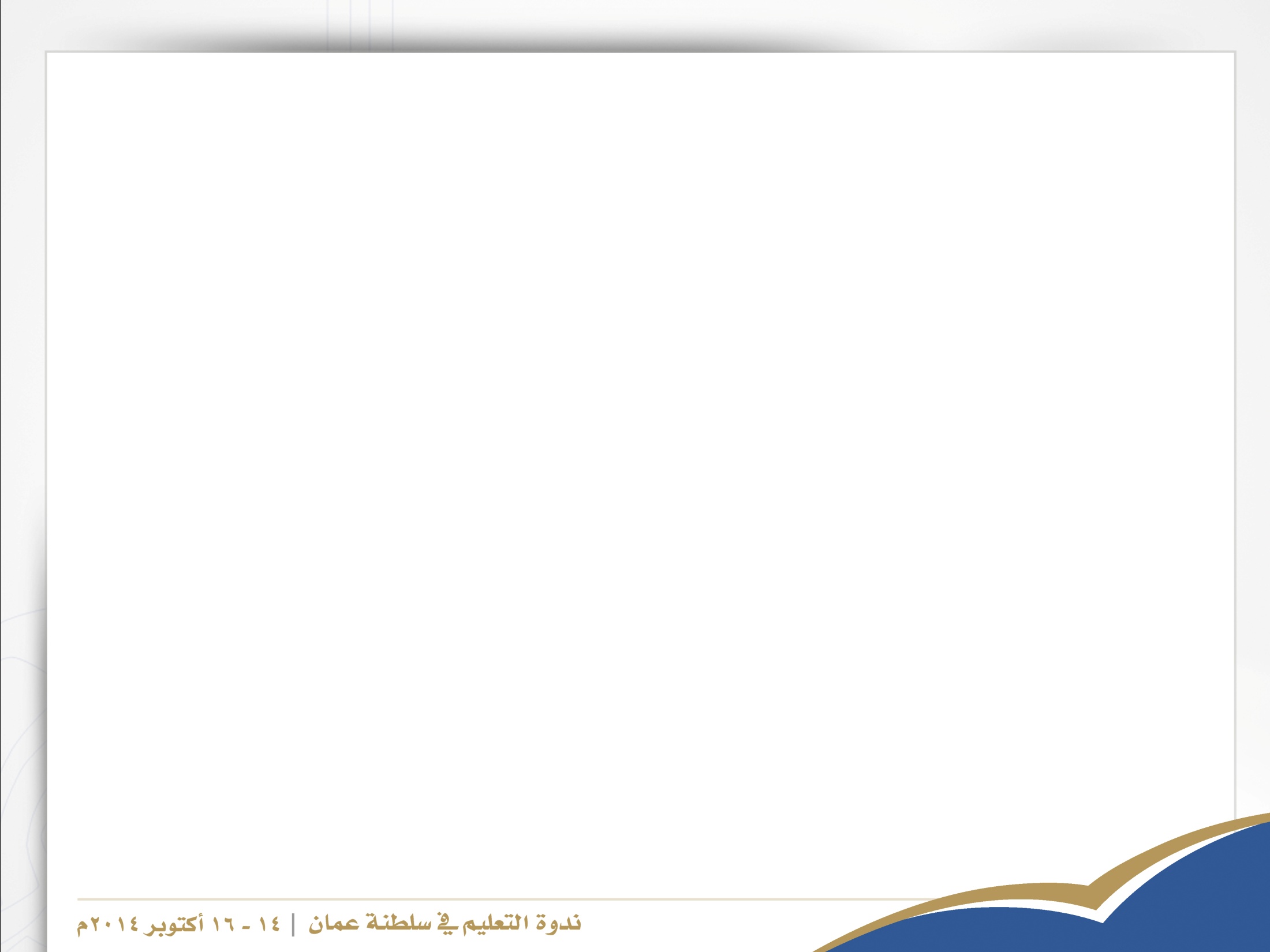 مشروع وثيقة فلسفة التعليم في سلطنة عُمان
والله ولي التوفيق

شاكرين ومقدرين حسن استماعكم
العرض